Pray for Nations “Declare His glory among the nations” Ps 96:3
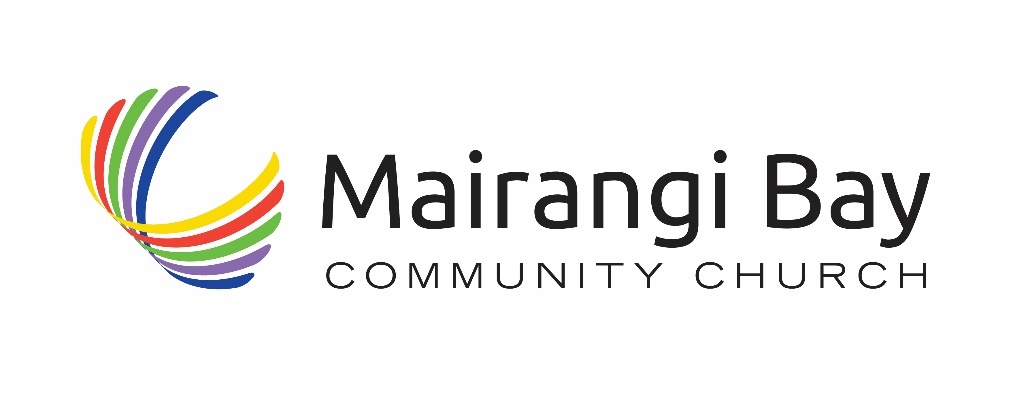 Presented by Joshua Project
Kami in Nepal

The Kami live in India’s West Bengal state and in Nepal. They are a rural people known for metal working and are divided into two groups: a group of blacksmiths and a group of gold, silver and copper smiths. They supplement smithing with agricultural work. About a third are literate in Nepali, and many are bilingual, also speaking Bengali. Others serve as healers who favor traditional medicines over modern medicine. As a rule, Kami people are Hindus. They worship different Hindu deities, and they go on pilgrimage to Hindu sacred sites in Darjeeling, a region of West Bengal.
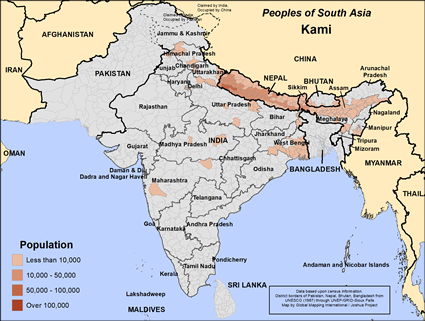 Knowing Jesus More and Making Him Known
Weekly Bulletin 
Sunday 05 November 2023
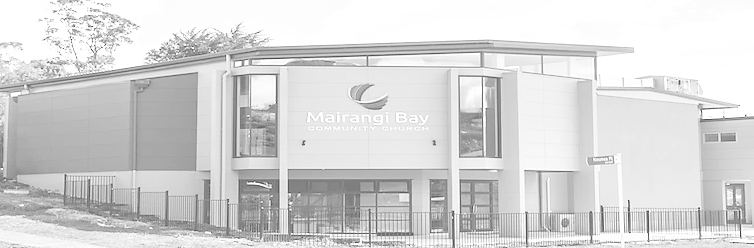 Ministry Obstacles: The Kami people have a low literacy rate. Christ’s ambassadors must produce songs, stories and recordings from Scripture. This will take much effort, but it can be the key to seeing the Kami people embrace the Savior.

Outreach Ideas: The Lord is building his church among the peoples of Nepal. Nepali and Kami believers can be led to carry the message to the Kami people.

Prayer Focus: Pray for churches to adopt the Kami for prayer and outreach. Pray for the Christian Kami to be loving and forthright in sharing their faith. Pray for increased literacy and for the JESUS Film to be shown in their communities. Pray that they would forsake idolatry and for the Lord to show his power over the spirit world.
Worship Service
10 am (with Live Stream)

Topic:   Prayer and Peace

Scripture: Philippians 4:6-8 

Preacher:  Pastor Bijoy
VERSE FOR THE WEEK—Philippians 4:6-8 

Be anxious for nothing, but in everything by prayer and supplication, with thanksgiving, let your requests be made known to God;  and the peace of God, which surpasses all understanding, will guard your hearts and minds through Christ Jesus.

Finally, brethren, whatever things are true, whatever things are noble, whatever things are just, whatever things are pure, whatever things are lovely, whatever things are of good report, if there is any virtue and if there is anything praiseworthy—meditate on these things
Pre-Service Prayer at 9:30 am in lounge, all welcome.
49 Maxwelton Drive, Mairangi Bay, North Shore, Auckland 0630 
Ph 09 478-6314, Website: www.mairangichurch.org.nz, Email: office@mairangichurch.org.nz
WELCOME TO MAIRANGI BAY COMMUNITY CHURCH (MBCC)
If this is your first time worshipping with us, please go to the Welcome Corner after the service. We will gladly answer your questions about our church. MBCC is an intentionally multi-cultural church and welcomes and celebrates all languages & cultures.
 欢迎中国朋友参加. どの国の方も大歓迎します。
PRAYER & INTERCESSION “and pray for one another,” James 5:16b Please visit the Prayer Wall in the foyer. Pin your prayers, answers to prayers or testimonies to the prayer wall. Remember to pray for the requests on our prayer wall. 
GIVE THANKS & PRAY FOR
Pray for the church and brothers and sisters, may the Holy Spirit lead us to grow together in love and knowledge, take root in the Rock of Christ downward, and bear the fruit of the Holy Spirit. 
Pray for Pastor David, Pray that the Almighty Lord heal him and restore his lung from shortness of breath symptoms.

Church Outreach
Street Evangelism Sat 10.00 am – 12.00 pmFlora: 021 201 9577
Music For Kiddies (Japanese)School terms, every 2nd, 4th and 5th Thurs  10.30 am – 12.00 pmMaki: 027 3803627 (Japanese) 
Food Bank Contact Caroline/Dalice
Good News Flower ArrangementAnnie Zhang: 027 3939345
Alpha: 
     every Sunday 11:45-1.30 (Chinese)
English Class：
    Every Monday 10-2 pm church
    downstairs
    Grace (0226387288)
NEWS & EVENTS
Encounter (Church Worship & Prayer Evening （every 1st and 3rd Sunday Evening)
5th Nov(Tonight)  19th  Nov
You may pray in your mother tongue with different language groups. 
Other Monthly  Worship Service in Different Languages (once a month)
Chinese Service: 
Last Friday 7:30pm (24th November)
If you would like to hear a Chinese translation, please ask for a headset. Please put the low battery headset at the yellow tray and the charged ones back to the original slot.
如果您需要听中文翻译可以向服事人员要一个耳机。请将需要充电的耳机放在黄色的盒子里，正常的耳机请放回原来的盒子。
CHURCH STAFF CONTACT INFORMATION
Church Office: 09 478 6314,  office@mairangichurch.org.nz
    General Office Hours: 9.30 am-12.30 pm, Tue - Fri (booking needed for appointments)
Acting Senior Pastor, David Yeh: 022 5220 670,  david@mairangichurch.org.nz
Associate Pastor, Bijoy Joy: 020 4020 6404, bijoy@mairangichurch.org.nz
Chinese Evangelist, Wendy Liu: 021 0265 4800, wendy@mairangichurch.org.nz
Church Administrator, Cobi Wu: office@mairangichurch.org.nz
Baptism

Time: 26th November
Please register with the pastors/ Wendy/ office
Newcomers Welcome Lunch

Time: 12 Novafter serviceAll the newcomers are welcomed
Food Bank Contact
Caroline La Grange: 021 124 6996, carolinelagrange7@gmail.com
Dalice Yang: 022 065 1109, yangjie625@gmail.com
Christmas Drama

Need Volunteers,
Show Time: 17 Dec (Sun)Please see Bijoy for more detail
Want to give to God’s work through MBCC? 
Contact the church office, or fill in this form and hand it in at the front desk
（please keep this as your own record as well!!)
Please I need an offering number (it is not necessary, but once you have had one, please use it as   a reference consistently )          yes                no
I need the donation receipt (for IRD tax rebate by the end of each financial year)please show my name as (print):
     and send through my email (print) :

General/Tithe donation  12-3050-0301948-00; Food Bank -03; Outreach -04
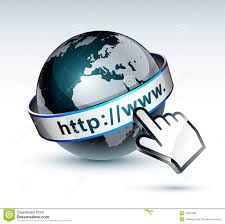 Contact pastor David Yeh/Wendy for the special/urgent prayer requests. Our Prayer Ministry Team will pray for you upon your requests.